PHÒNG GIÁO DỤC VÀ ĐÀO TẠO QUẬN LONG BIÊNTRƯỜNG MẦM NON GIA QUẤT
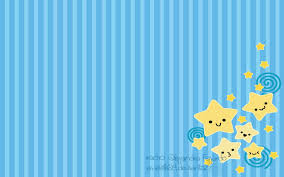 LĨNH VỰC PHÁT TRIỂN Nhận Thức
Đề tài: Nhận biết tập nói: “Con cá chép”
Lứa tuổi:Nhà trẻ (24 – 36 tháng)
Người dạy: Ngô Thị Vân
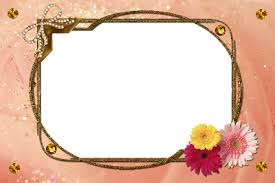 Hoạt động 1:
Hát: Cá vàng bơi.
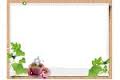 Hoạt động 2: 
Nhận biết tập nói:
Con cá chép.
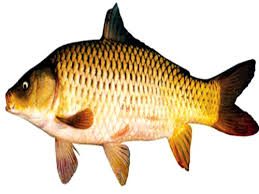 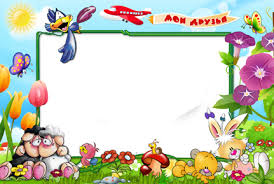 Mở rộng.
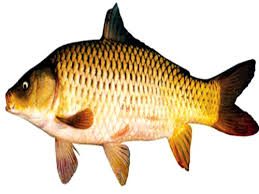 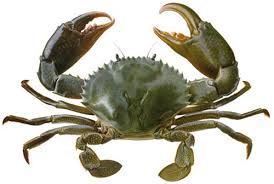 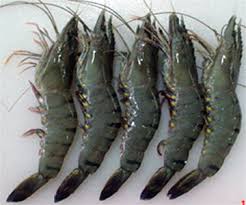 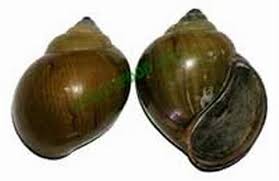 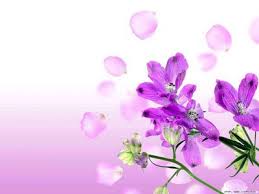 Hoạt động 3:
Củng cố.
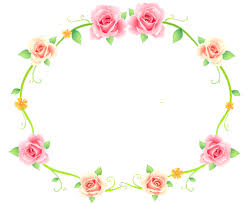 Trò chơi 1:
Bắt chước động tác
cá bơi.
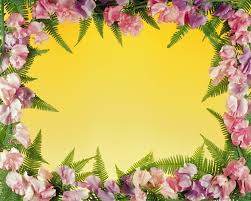 Trò chơi 2:
Ai nhanh hơn.
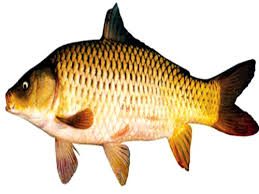 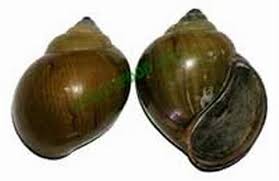 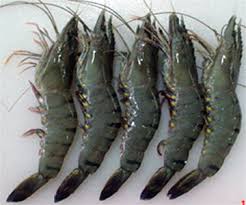 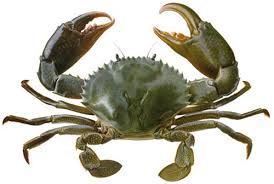 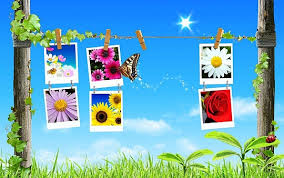 Chúc các cô và các bé
mạnh khoẻ.